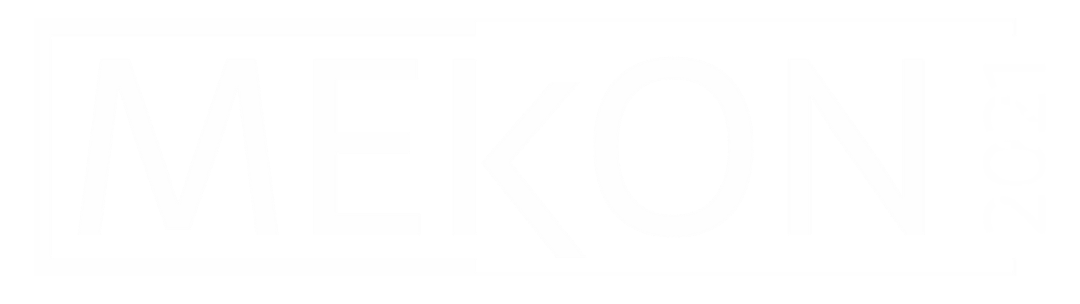 Mechatronics Student Conference 2025
Please Place Your Presentation
Title Here
Author Name, Author Name, 
corresponding_author@email.com
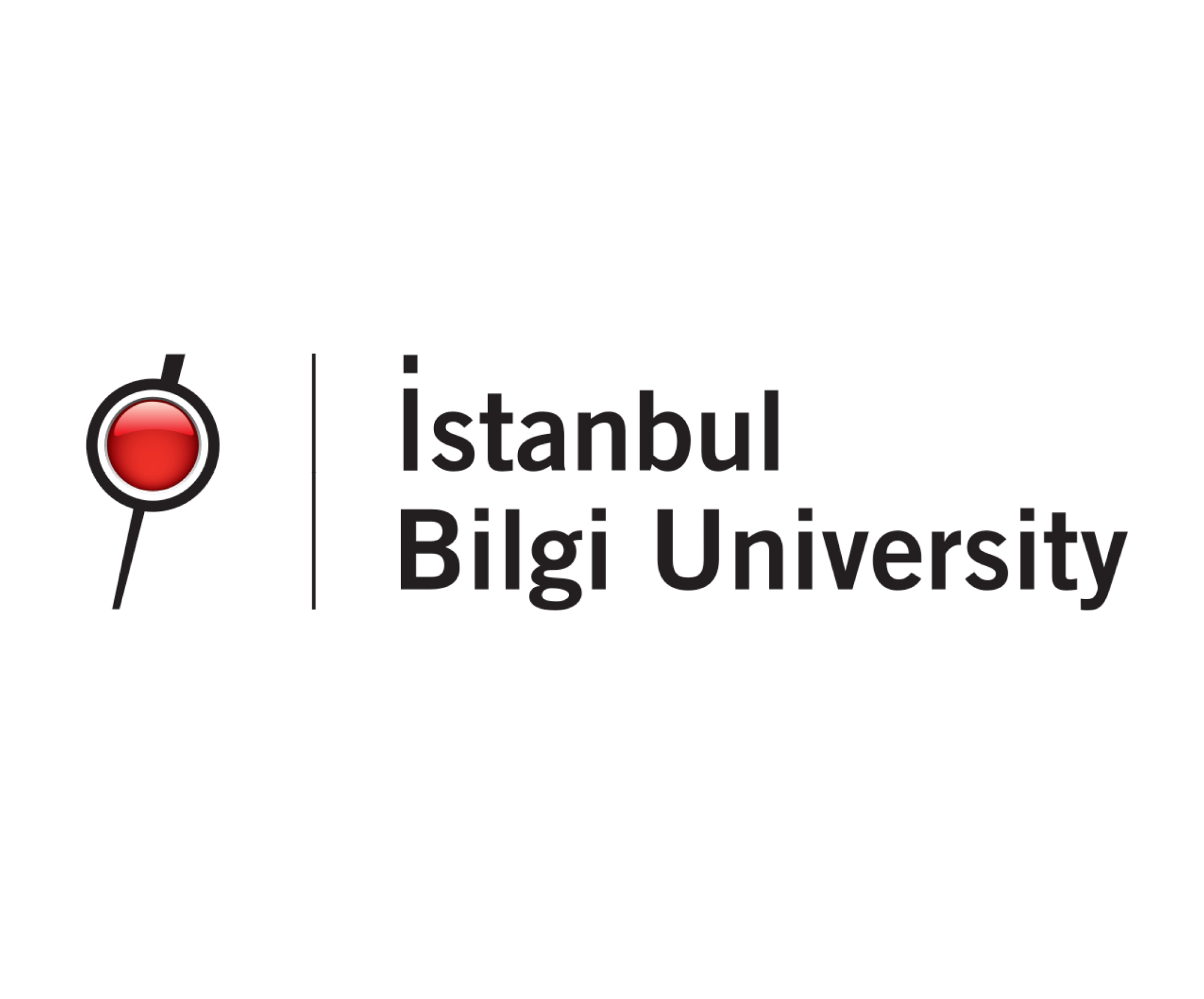 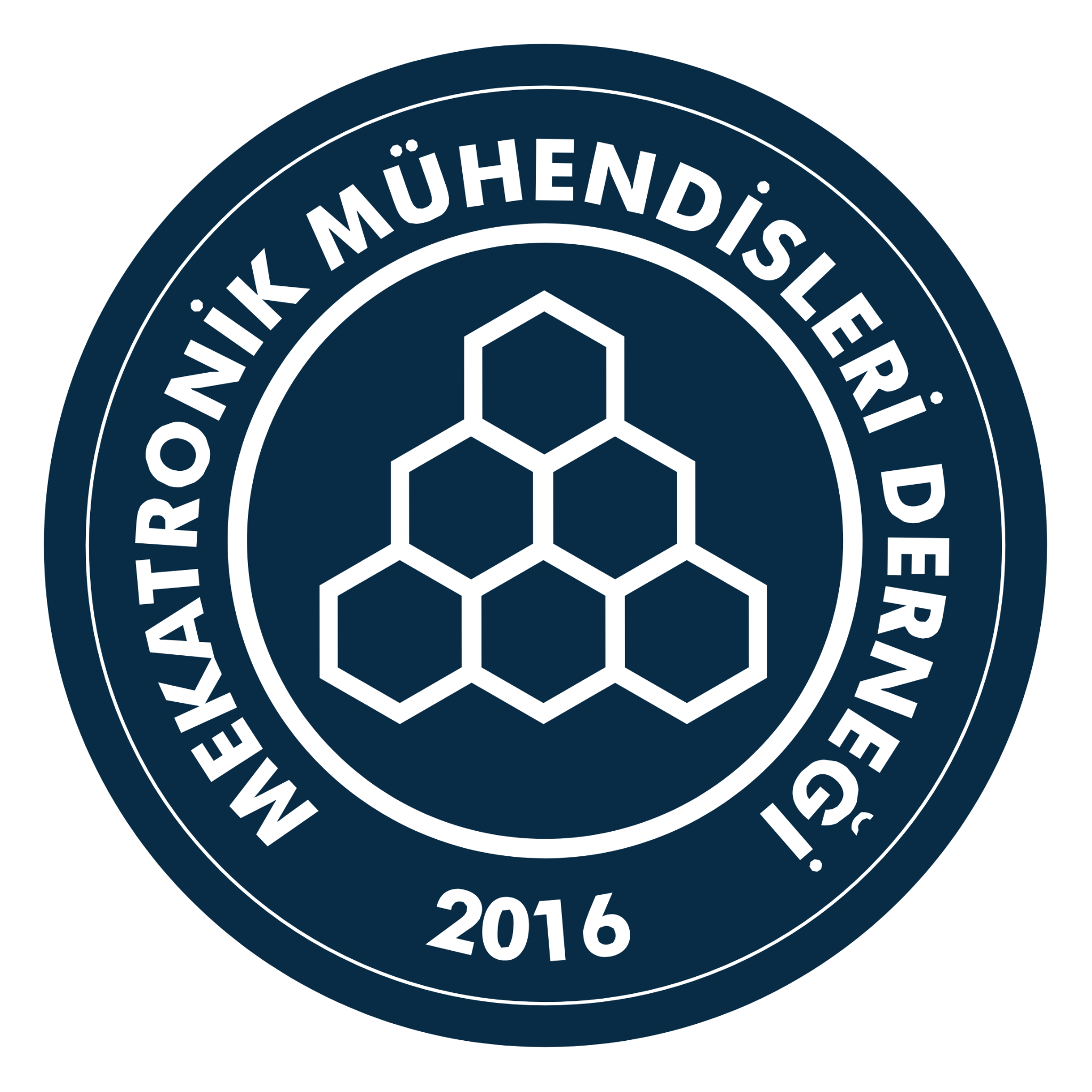 June 26-27 2025
Istanbul Bilgi University
Istanbul, Türkiye
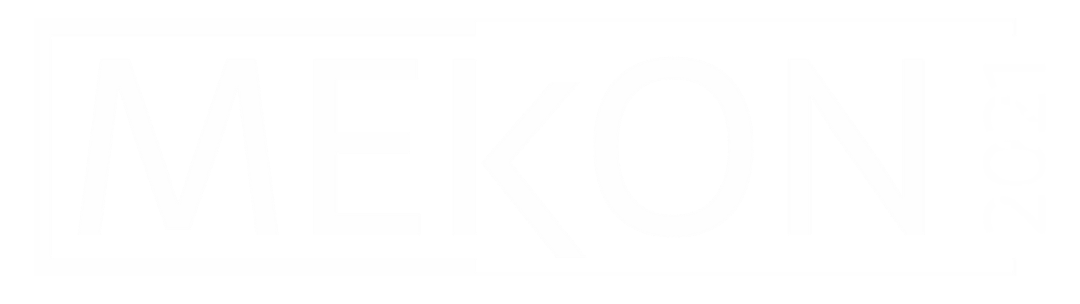 Section 1

Section Title
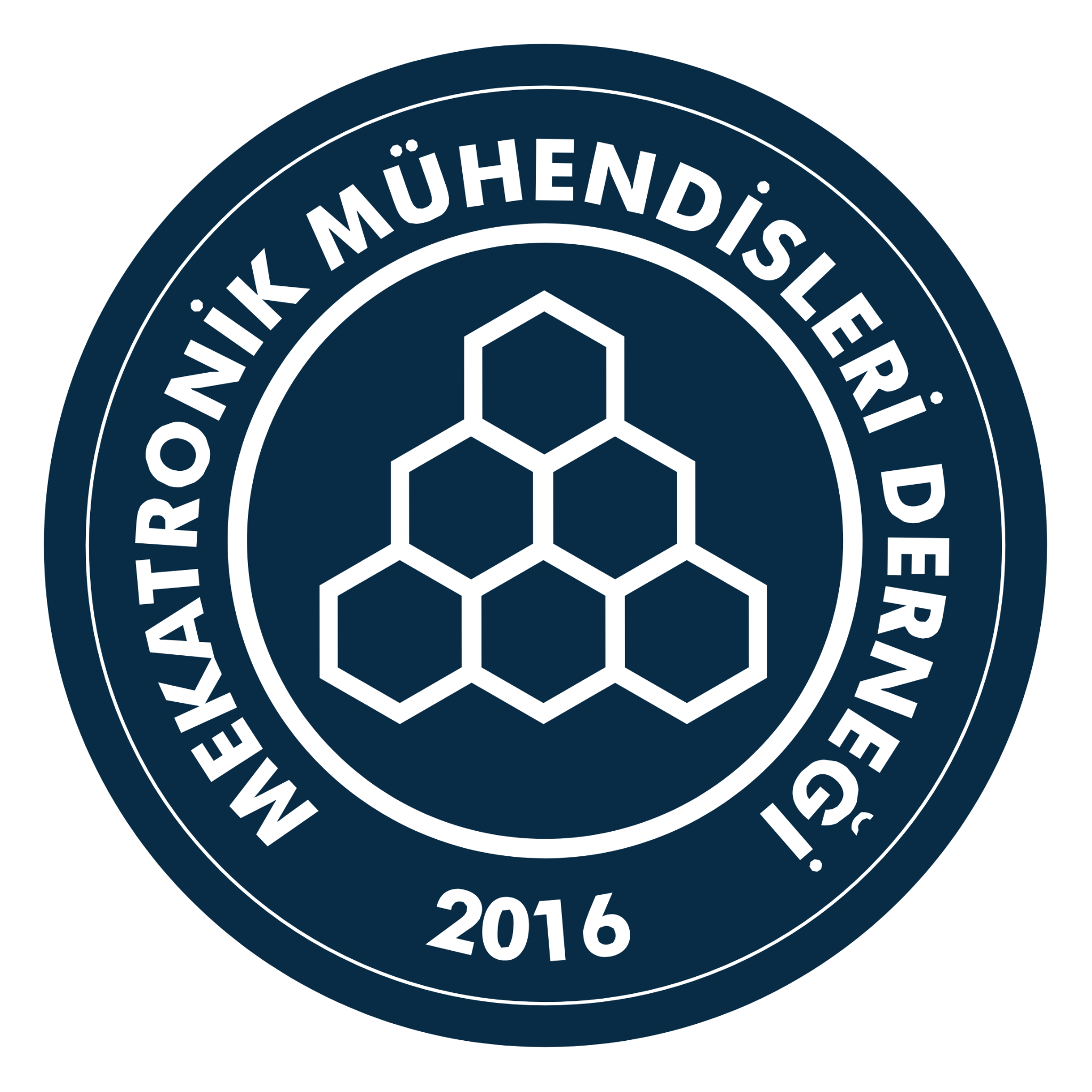 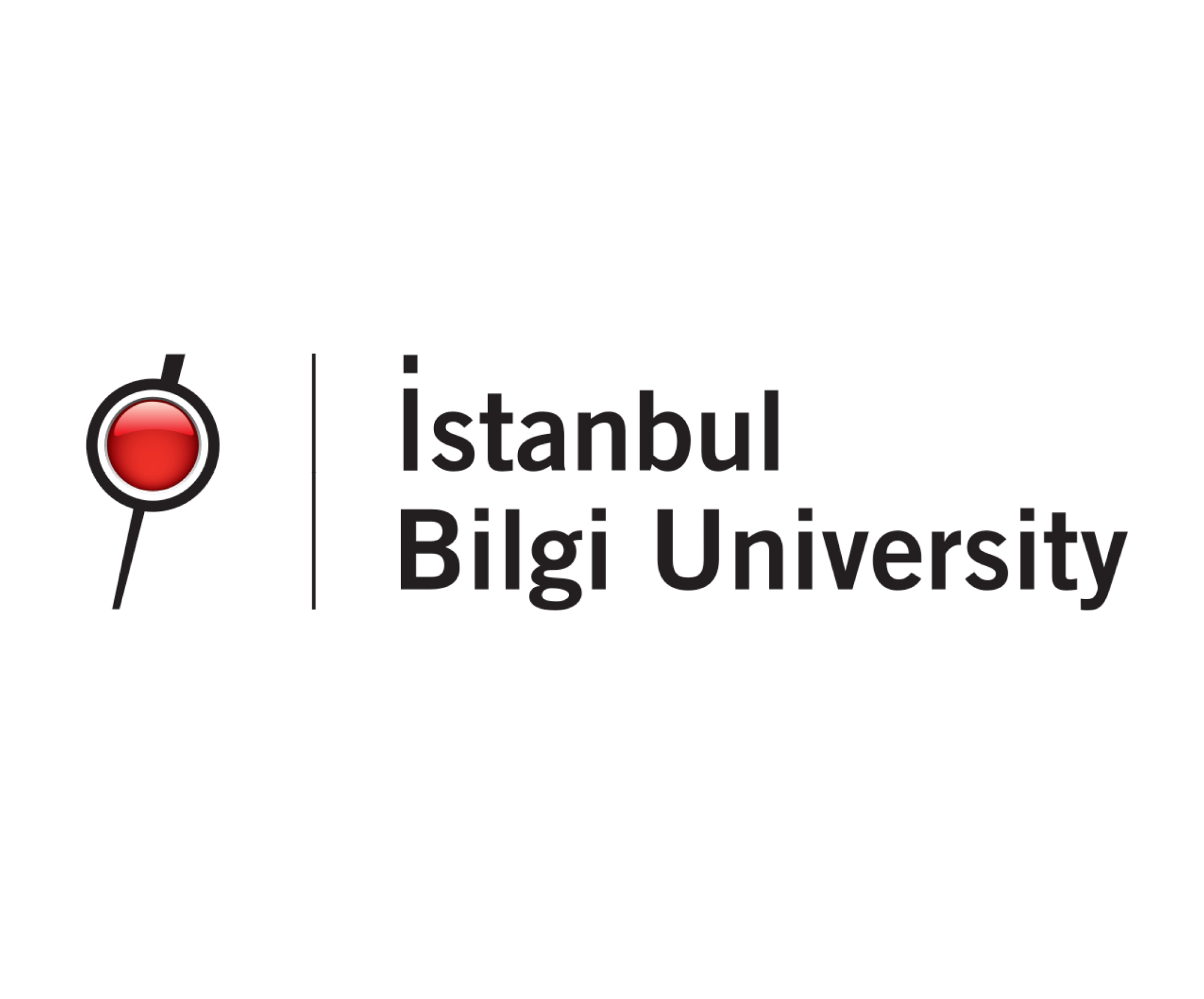 ‹#›/30
Place the Slide Title Here
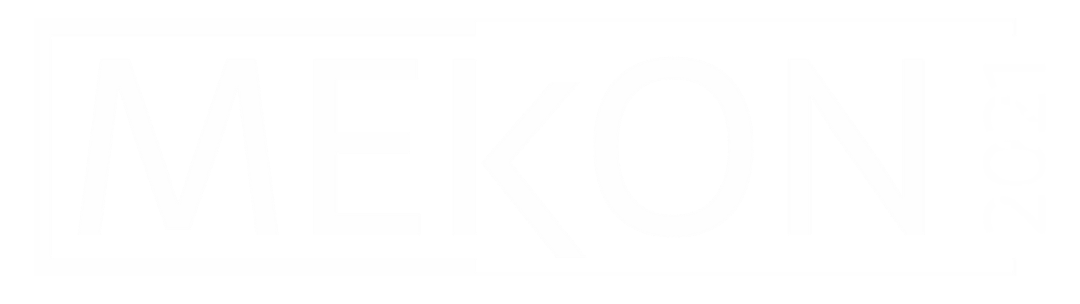 Lorem ipsum dolor sit amet, consectetur adipiscing elit. Vestibulum tempor, velit in sodales malesuada.
Integer ac sem rutrum, ullamcorper nisi in, luctus elit. Cras vitae diam ut lectus scelerisque iaculis. Pellentesque habitant morbi tristique senectus et netus et malesuada fames ac turpis egestas. Curabitur imperdiet purus non felis tincidunt, at rhoncus nunc lobortis. Reference equation is Eq. 1. Example Figure 1.
msq¨1 + bs(q˙1 − q˙2) + ks(q1 − q2) + Fmr = 0          (1)
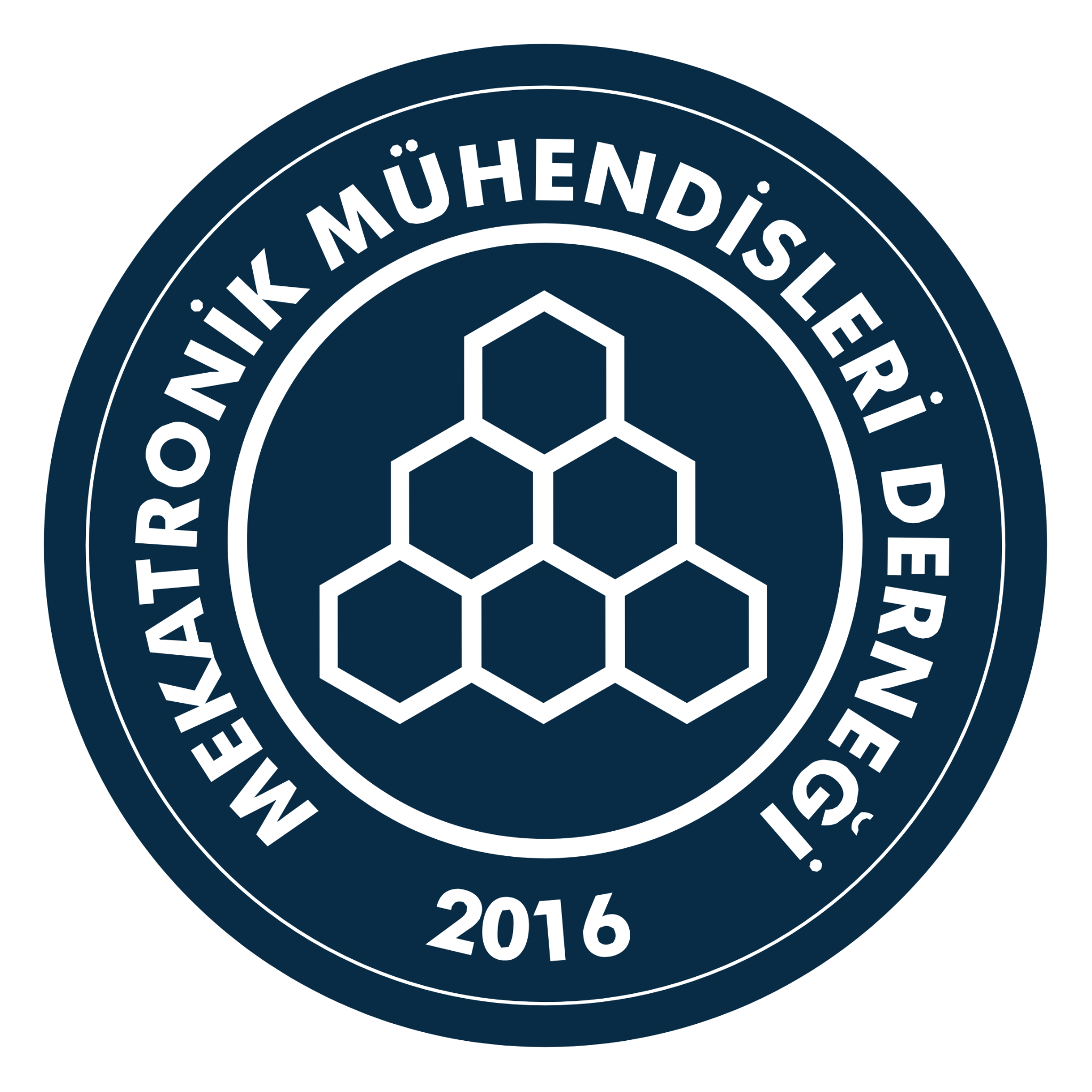 Figure 1. Reference figure
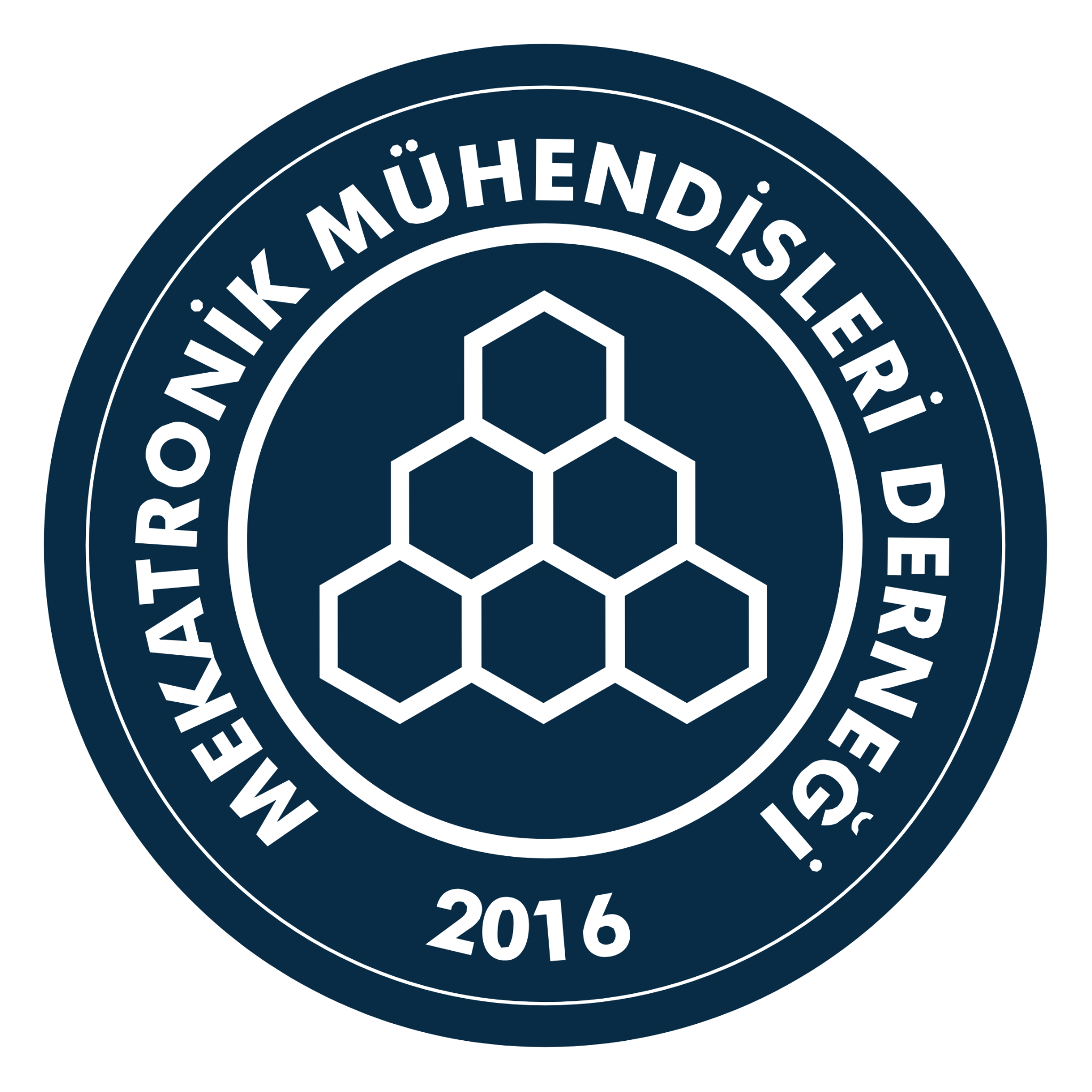 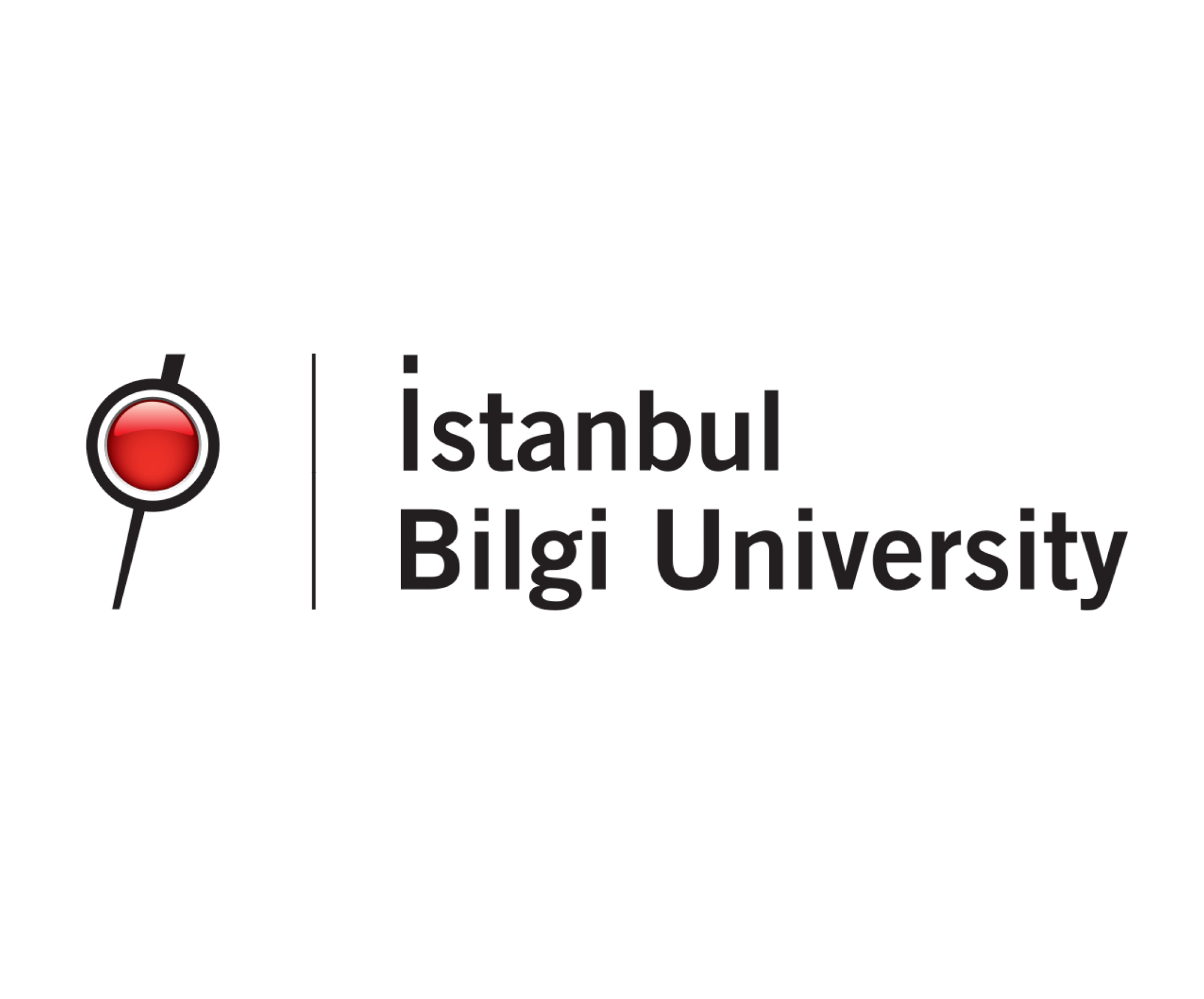 ‹#›/30
Slide Title
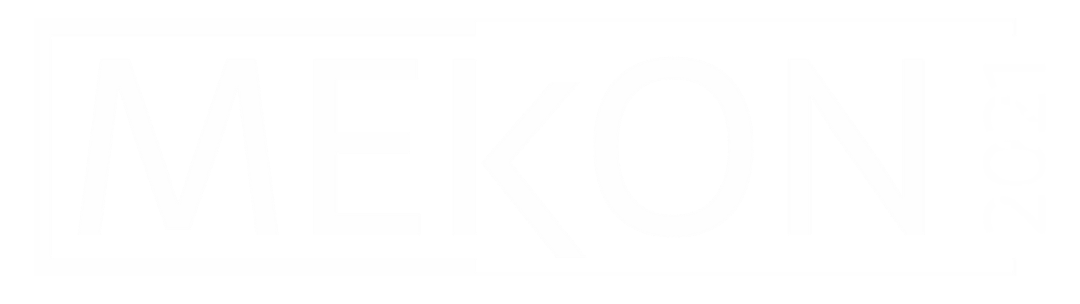 You can find the parameters in Table 1.
Table 1. Vehicle parameters
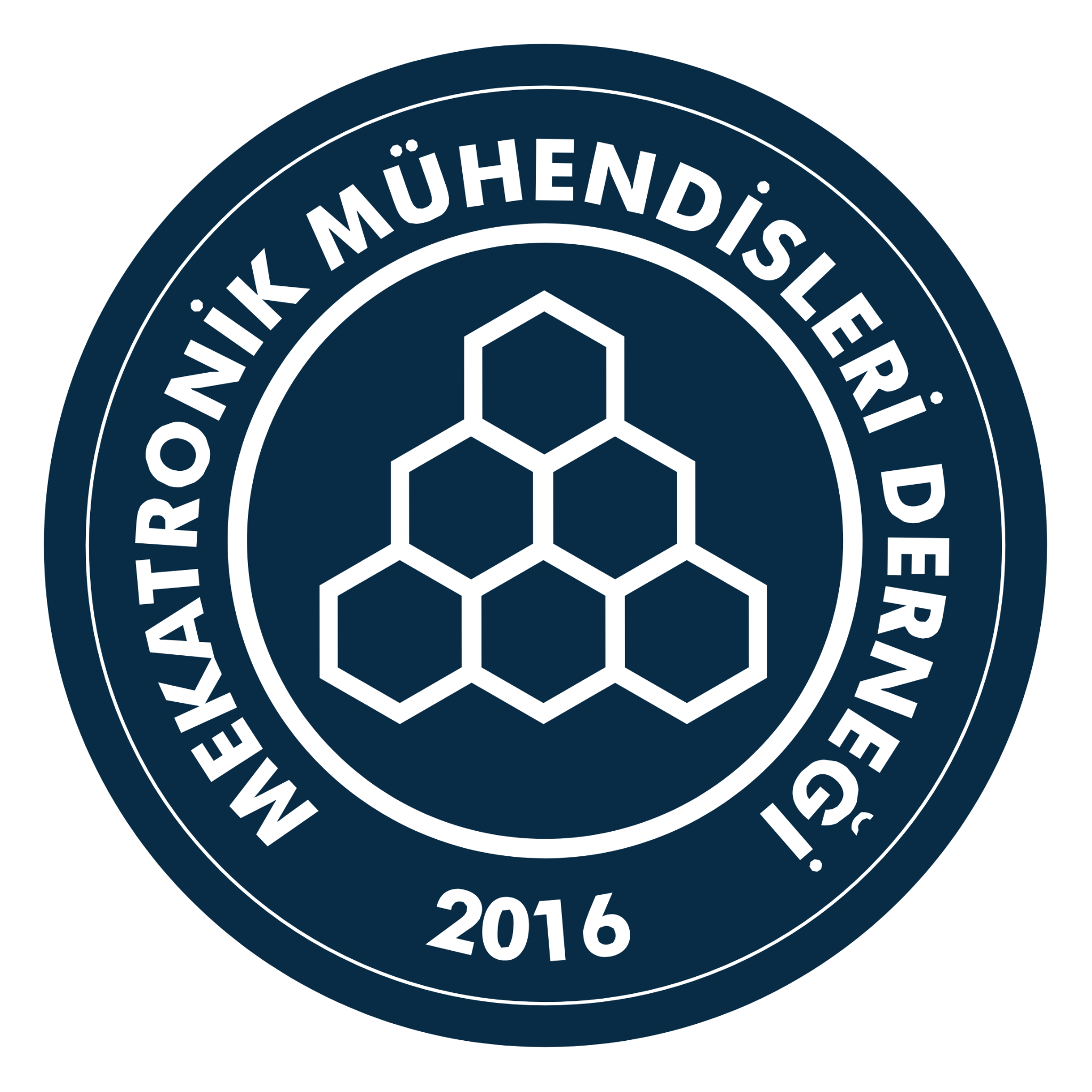 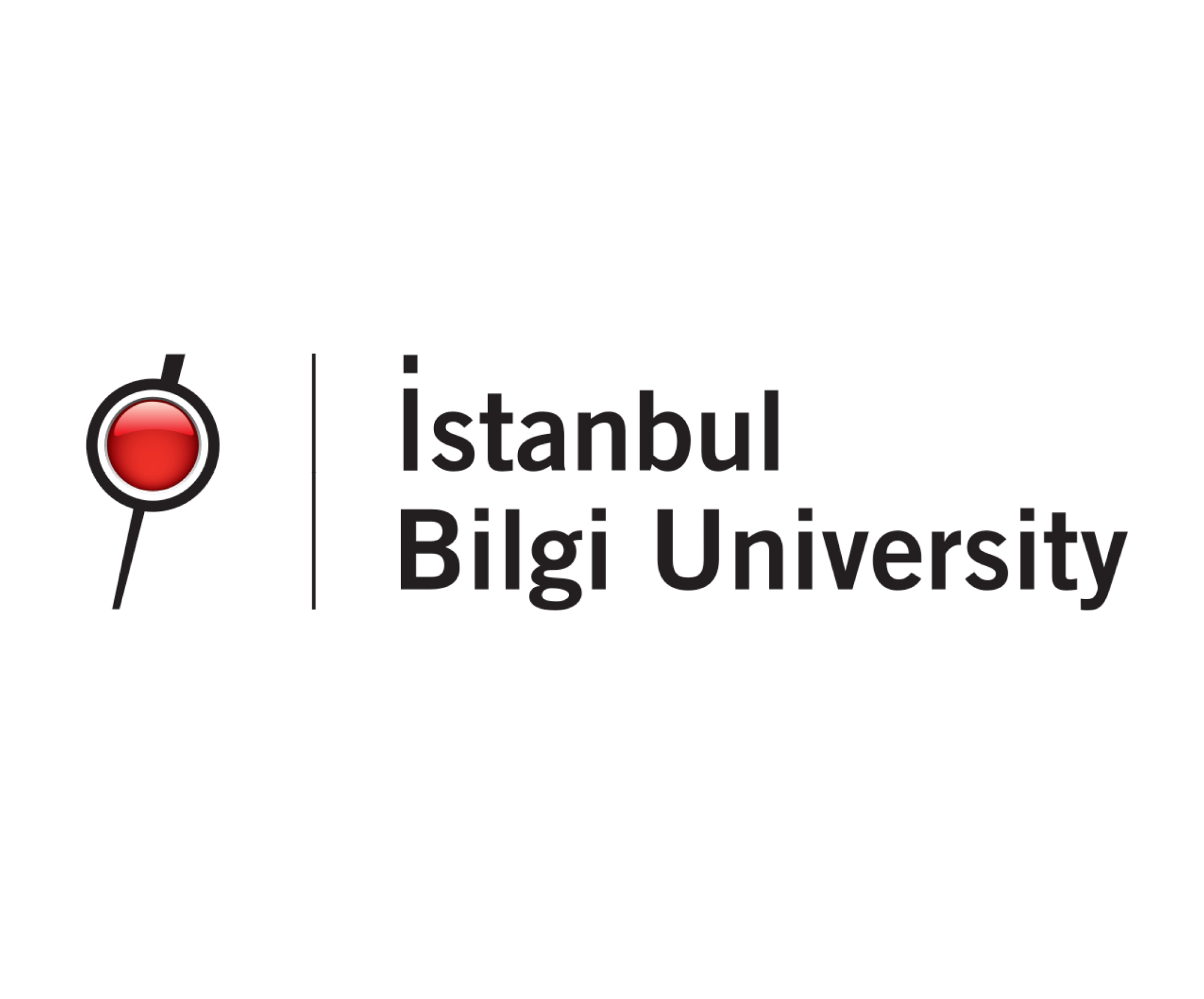 ‹#›/30
References
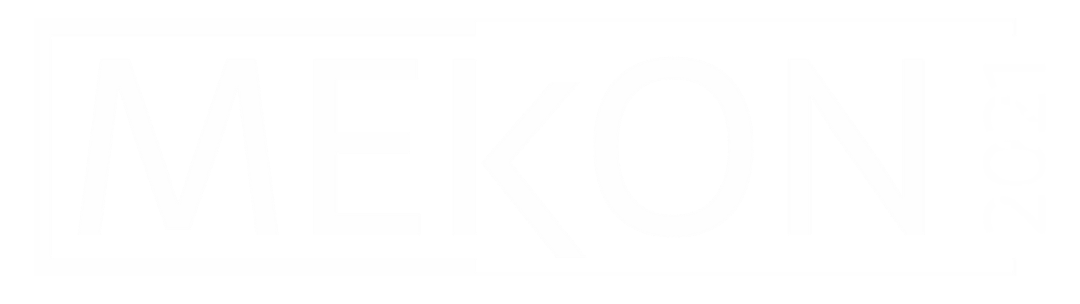 [1] Basargan, H., Mihály, A., Gáspár, P., & Sename, O. (2020). Adaptive semi-active suspension and cruise control through LPV technique. Applied Sciences, 11(1), 290.
[2] Briat, C., Sename, O., & Lafay, J. F. (2007, July). A LFT/ℋ∞ state feedback design for linear parameter varying time delay systems. In 2007 European Control Conference (ECC) (pp. 4882-4888). IEEE.
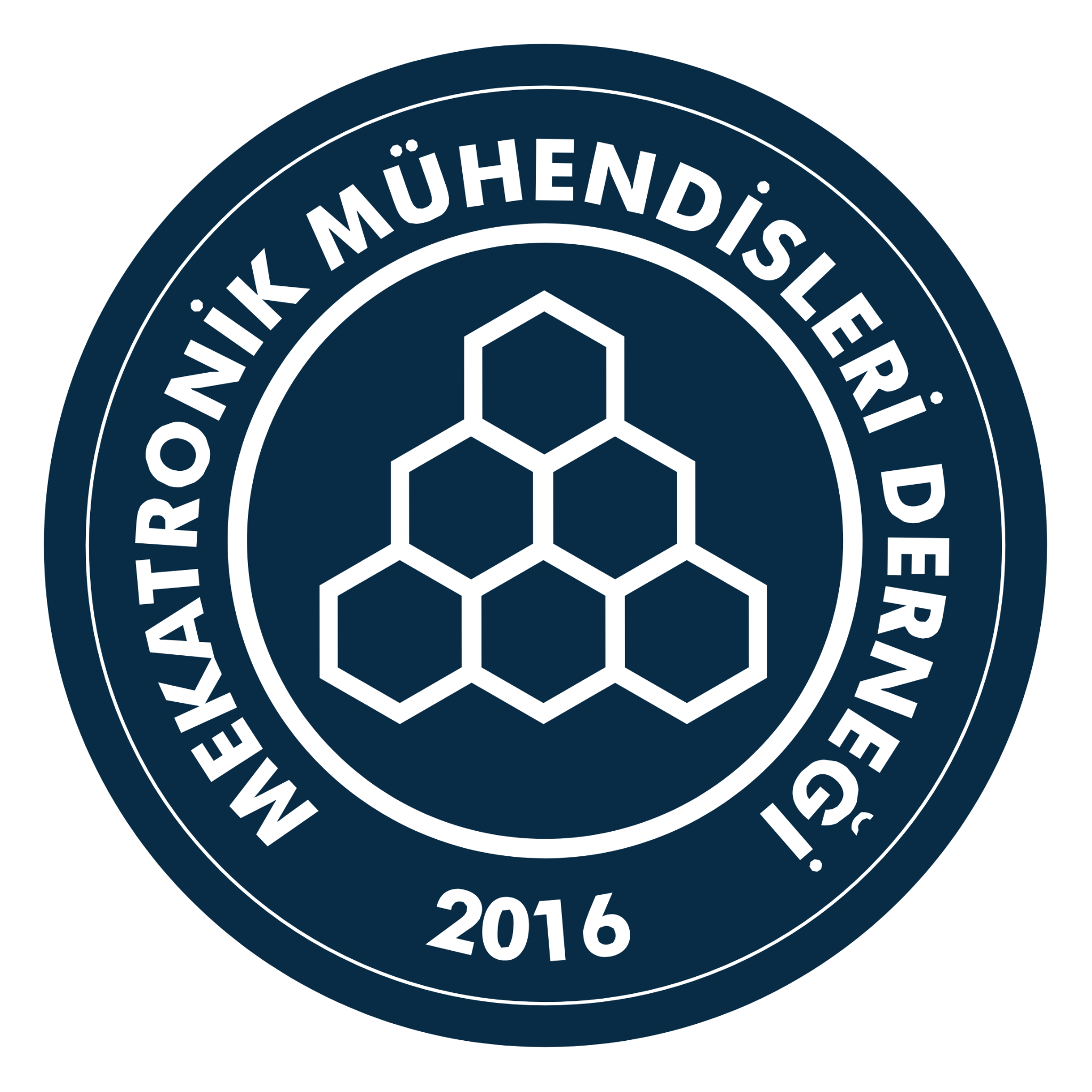 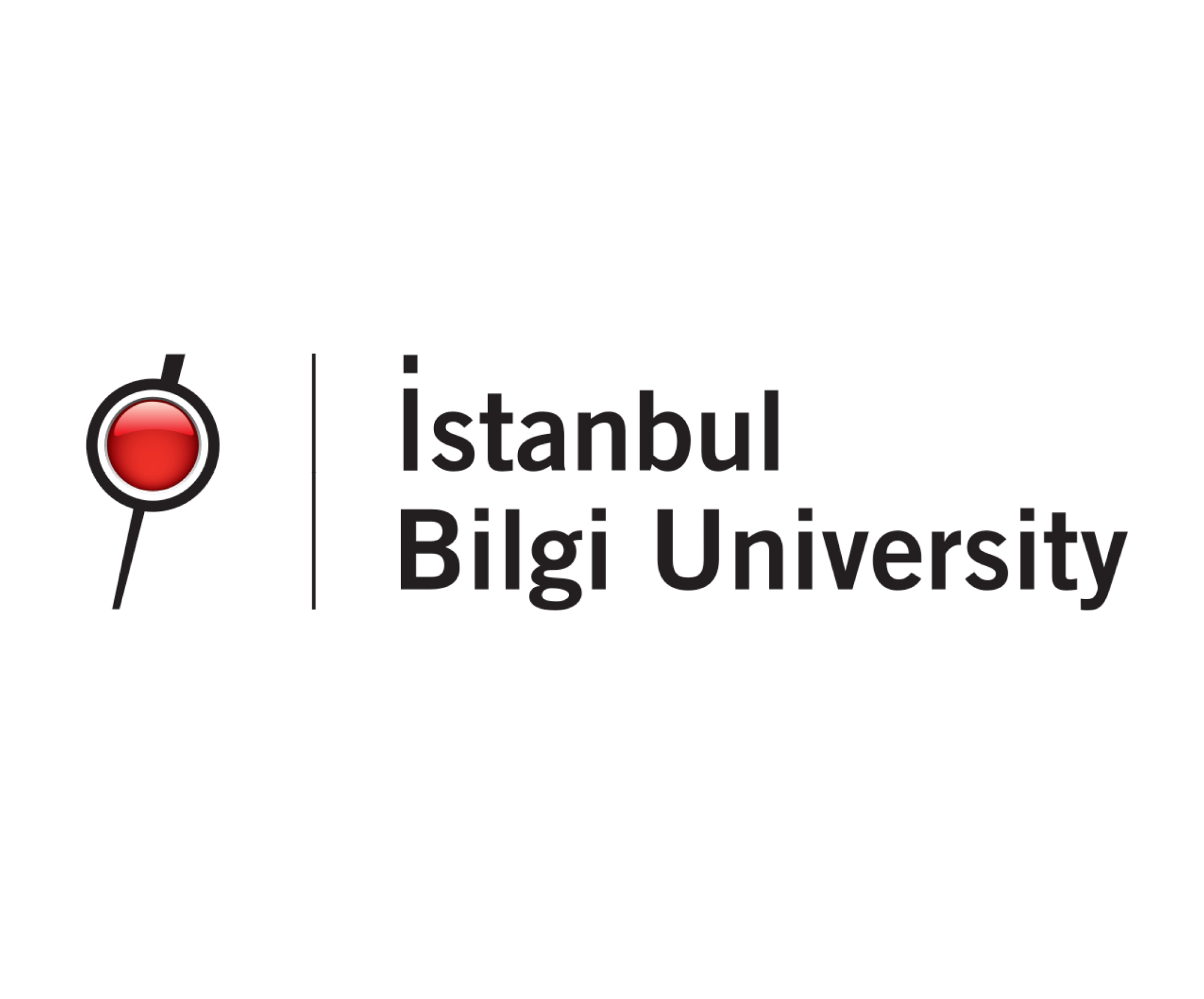 ‹#›/30